Figure 6. This figure shows a scatter plot of accuracy on the category task in older adults and the degree to which ...
Cereb Cortex, Volume 18, Issue 1, January 2008, Pages 189–199, https://doi.org/10.1093/cercor/bhm045
The content of this slide may be subject to copyright: please see the slide notes for details.
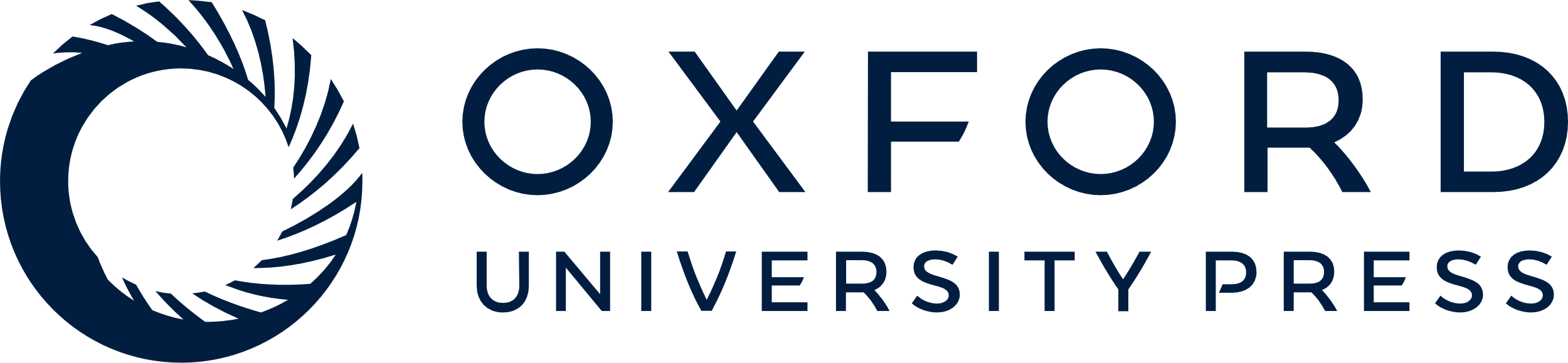 [Speaker Notes: Figure 6. This figure shows a scatter plot of accuracy on the category task in older adults and the degree to which activity in left auditory cortex is reduced for targets. Those older adults with greater reductions showed more accurate performance.


Unless provided in the caption above, the following copyright applies to the content of this slide: © The Author 2007. Published by Oxford University Press. All rights reserved. For permissions, please e-mail: journals.permissions@oxfordjournals.org]